Metrics 201:  Benchmarking and Security Metrics
Leah Lang, EDUCAUSE
Joanna Grama, Purdue University
May 15, 2012
Speaker Bio
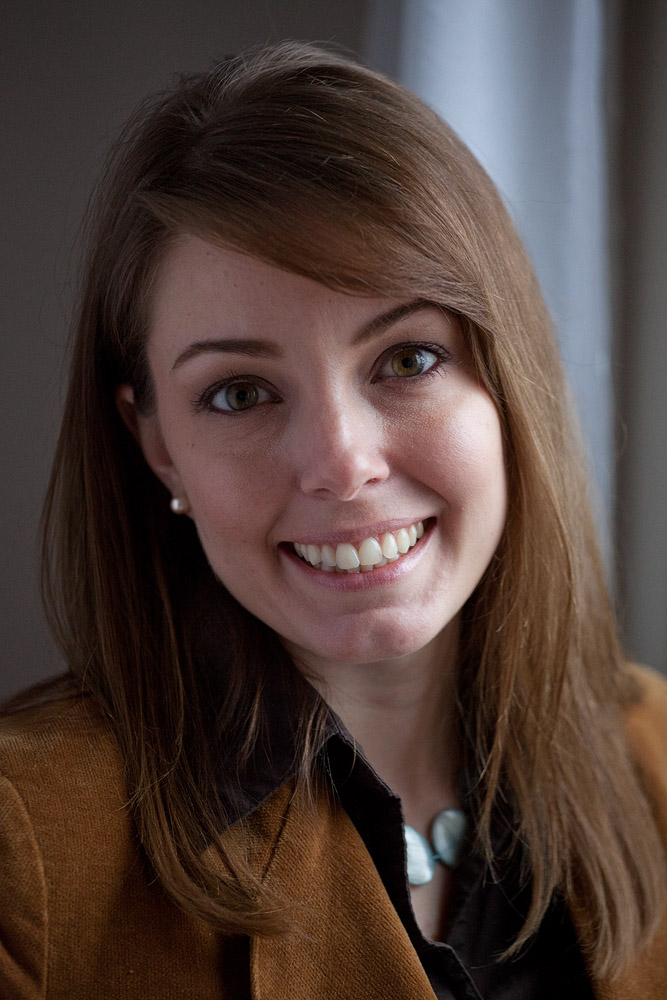 Leah Lang

Senior IT Metrics and 
Benchmarking Analyst
EDUCAUSE
llang@educause.edu
About EDUCAUSE and CDS
A nonprofit association whose mission is to advance higher education by promoting the intelligent use of information technology.


A benchmarking service used by colleges and universities since 2002 to inform their IT strategic planning and management.
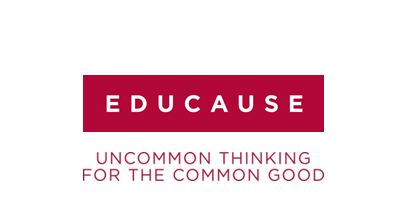 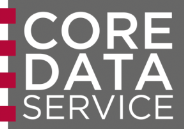 Speaker Bio
Joanna Lyn Grama, JD, CISSP

Purdue University
Information Security 
Policy & Compliance Director
jgrama@purdue.edu
Purdue University
Main Campus (West Lafayette,IN)
Four Regional Campuses
IUPUI, Indianapolis, IN
IPFW, Fort Wayne, IN
Purdue North Central, Westville, IN
Purdue Calumet, Hammond, IN
Statewide Technology centers throughout IN (College of Technology)
Purdue University
Decent budget
5th Largest Employer in Indiana (and in all 92 counties)
Purdue Pete’s head weighed 13 pounds in 1980, but now averages 5 pounds
Agenda
General Metrics Development Methodology 
IT Security Metrics 
Benchmarking IT Security
Agenda
General Metrics Development Methodology
Why use This methodology?
1
2
3
Focus on root question, not data
No “So What?” metrics
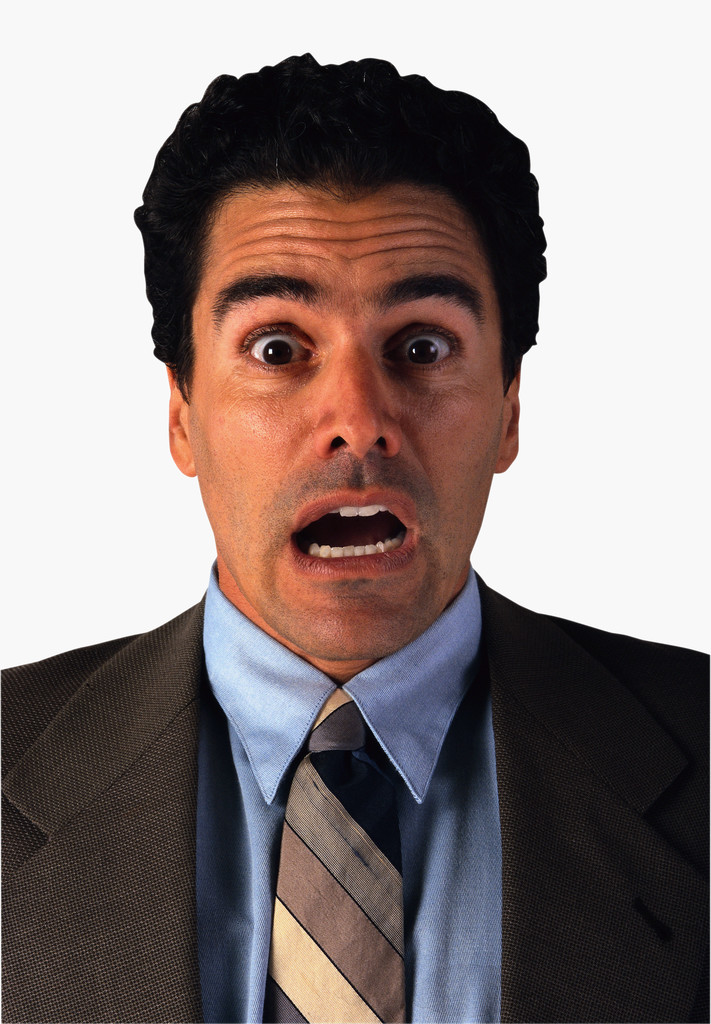 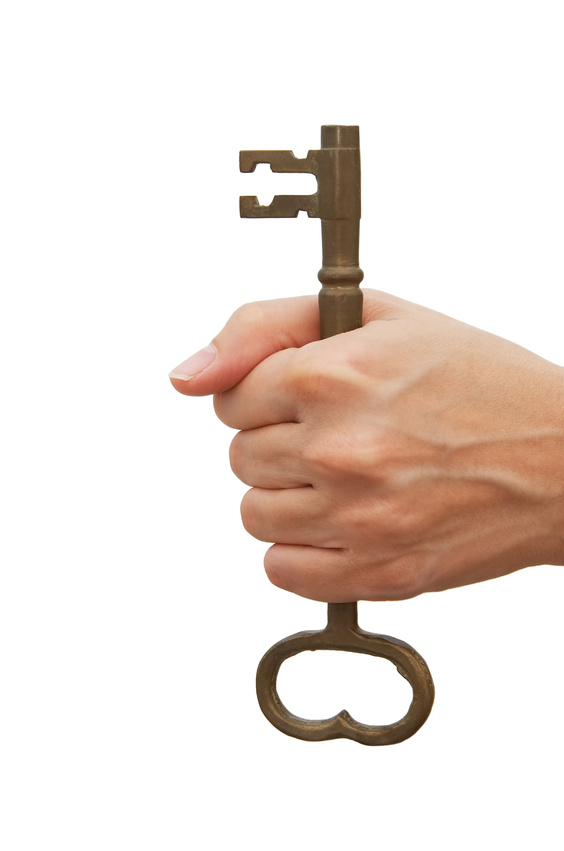 Focuses on the Service – Not the Individual
Metrics developed by staff = more ownership
Metrics Development Methodology
1. Map Services
Step 1 – Map Services
1
2
Step 1 – Map Services
Step 1 – Map Services
Metrics Development Methodology
1. Map Services
Step 2 – identify root question(s)
What do we want to know?
Wiki
Purpose – To support documentation and collaboration within the department
Customers – Central IT Staff
Question – With what frequency is the content updated?
Calendar
Purpose – To coordinate schedules for people, rooms, groups, and other resources
Customers – Staff, Faculty
Question – What’s the usage pattern over time?
Massmail
Purpose – To easily distribute email to large groups of people at a time
Customers – University Administration and Central IT Staff
Question – What’s the average number of recipients for a massmail?  Does this change over time?
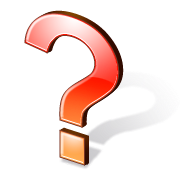 [Speaker Notes: Ask audience what we would want to know about these services?]
Metrics Development Methodology
1. Map Services
Step 3 – Identify Measures
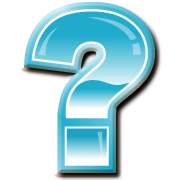 Consider measures to answer the question
Use the Root Question
Metrics Development Methodology
1. Map Services
Step 4 – metrics development plan
Purpose statement
How it will be used
How it won’t be used
Customers of the metric 
Who’s the data for?
Analysis 
	What and how.
Schedules
Metric template 
	What will it look like? 
	What will it say?
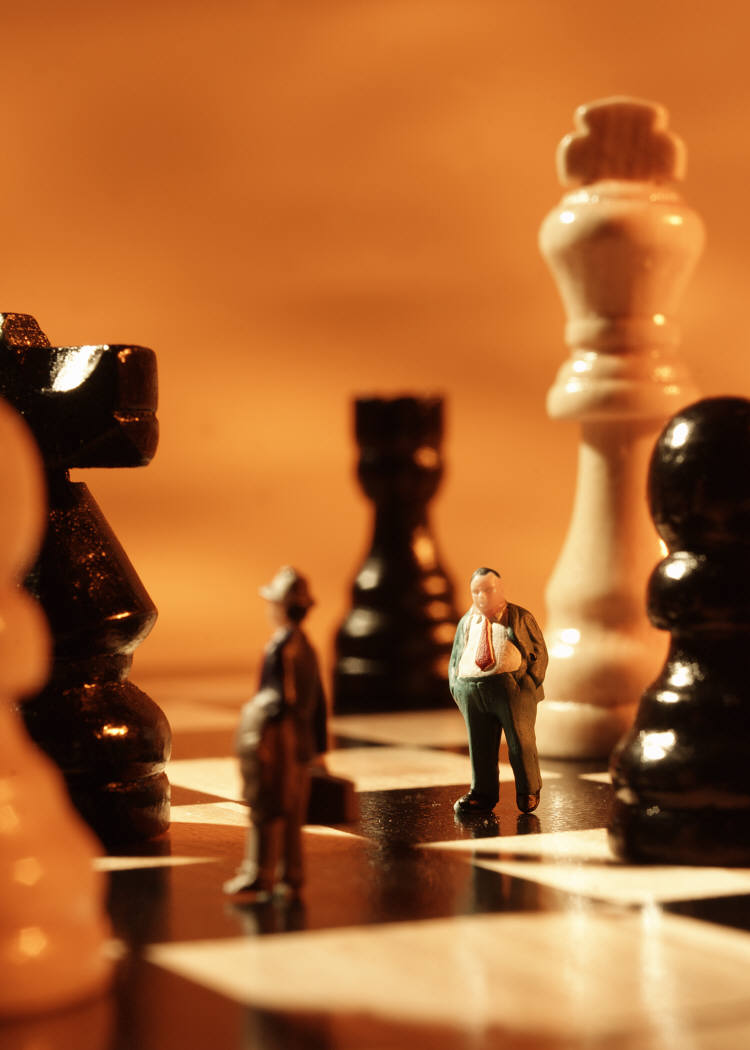 Metrics Development Methodology
1. Map Services
Triangulation – another new paradigm
Automated Means
Quantitative
Better
Results!
Qualitative
Observation
Surveys,
Interviews,
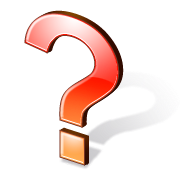 Focus groups
Metrics: How to Improve key Business Results ~ Apress Dec 2011
[Speaker Notes: What are some quantitative/qualitative ways you might measure a service?]
Metrics Development Methodology
1. Map Services
Step 6 – Analyze data, measures, and information
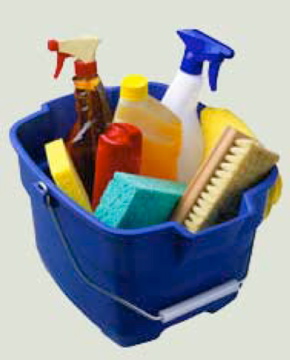 Clean the Data
Aggregate data appropriately 
Check for accuracy
Expectations
Benchmarks
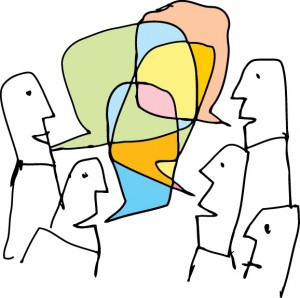 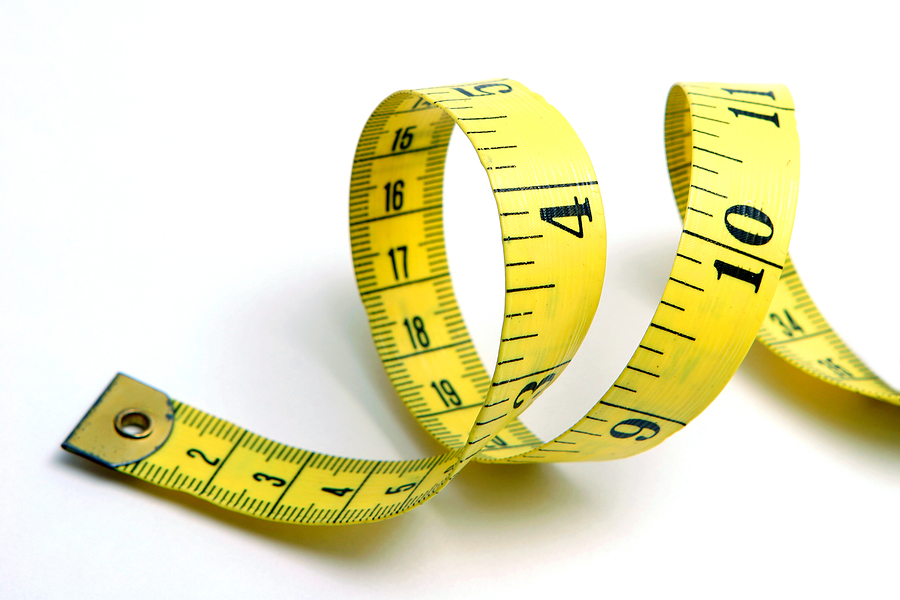 Metrics Development Methodology
1. Map Services
Step 7 – Publish metric
Service Purpose
Customers
Root Question
Measures 
Graph/Analysis
Write-up with next steps
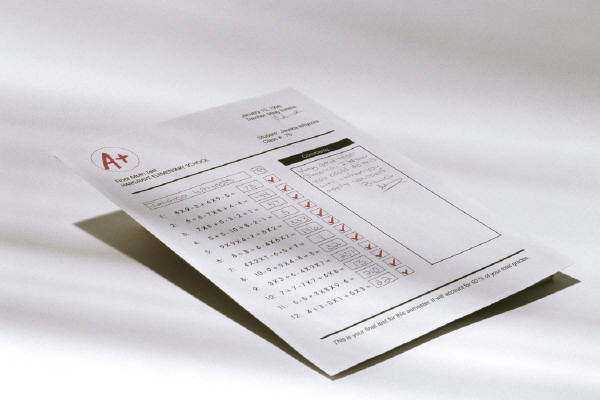 Resolved in 1 hour or less
Help Center – 
Service Delivery Metric
Service Purpose – To provide fast, knowledgeable, and consistent support to the university community.  

Customers: Students, Faculty, Staff, and Guests

Root Question – How fast are we delivering this service?

Measures - % tickets resolved in 1 hour or less
Summary:  In September ’11 we fell below expectations for % resolved in 1 hour or less.  The trend we notice throughout 2011 is a four month cycle of increasing % of resolved in 1 hour or less.  This trend may occur because we hire new student workers at the beginning of each semester.  The low performance in September may be a result of students returning to campus.  

Next actions include: 1.  exploring ticket type and number of tickets below expectations that were handled by new student workers.  2.  revisions to our training procedures or hiring model.
Agenda
IT Security Metrics
IT Security Metrics
Reminder Metrics Definition: Measurement PLUS Analysis
Measurement is an activity
Analysis makes a “metric.”
IT Security Metrics
IT Security Metrics are metrics that intend to show:
Degree to which security goals are being met
Drive actions taken to improve security
Example IT Security Metric:
The change in number of vulnerabilities rated as “high” on the IT department’s servers in FY 2011, as compared to the baseline established in FY 2010.
IT Security Metrics
Poll Question
True or False:

The only good metric is a qualitative metric!
IT Security Metrics
Quantitative Argument
More precise
Leads to better forecasting
BUT:  Requires context
IT Security Metrics
Qualitative Argument
Provides context
Based on the observational experience of many
Can be backed by data
BUT:  Can be inaccurate
IT Security Metrics
Qualitative vs. Quantitative
Religious argument
Best approach depends on your audience
Best approach contains elements of each type
Best approach is also SMART:

Specific ☻ Measurable ☻ Attainable ☻ Relevant ☻ Time-based
Poll Question
Which of the following IT Security Metrics are you already using?
Risk
Vulnerability & Incident Statistics
ALE
TCO
ROI
Go Fish!
[Speaker Notes: INTERACTIVE POLL QUESTION:  Which of the following IT Security Metrics are you already using:  Risk, Vulnerability & Incident Statistics, ALE, TCO, ROI]
IT Security Metrics
Security metrics we already use (and should we?)
Responsive requests
Risk (assessments)
Vulnerability and incident statistics
Acronyms 
ALE
TCO
ROI
[Speaker Notes: IT Security Metrics that you might already be using
(And why they might not be such a good idea)
IT Security Metrics created in response to a request for a metric
Risk
Vulnerability & Incident Statistics
Alphabet Soup (ALE, TCO, ROI)]
IT Security Metrics
We need to understand:
What is collected?
Why is it collected?
What decisions will it be used to support?
(Do we understand it?)
(Do we use it?)
(Does it give insight?)

How in the world do we do this?
IT Security Metrics
NIST SP 800-55
http://csrc.nist.gov/publications/nistpubs/800-55-Rev1/SP800-55-rev1.pdf
Short read for a NIST document, only 80 pages!
Three Main Categories of Metrics
Implementation
Effectiveness
Impact
IT Security Metrics
IT Security Metrics
Implementation Metrics
Measure the degree of progress in putting information security controls or policies into place.
Entry level IT security metric, is the easiest type to measure and analyze.
Over time, an institution could achieve 100% on implementation metrics.
Poll Question
Which of the following is an implementation metric?
% increase of departments with BCP/DR plans from prior FY
Number of incidents of storage of restricted data in unauthorized locations over past year
IT Security Metrics
Examples of Implementation Metrics
Percentage increase of departments with BCP/DR plans from prior fiscal year.
Percentage increase over time of workstations on which a data scanning tool has been deployed.
Percentage of enterprise applications that can technically enforce the institution’s password expiration and complexity policy.
IT Security Metrics
IT Security Metrics
Effectiveness Metrics
Measures whether security controls are implemented correctly or meet a desired outcome.
Mid-level IT security metric, produces evidence that controls are working as intended.
Poll Question
Which of the following is an effectiveness metric?
Number of incidents of storage of restricted data in unauthorized locations over past year
Reduction in sensitive data exposures due to stolen laptops
IT Security Metrics
Examples of Effectiveness Metrics
Number of incidents of storage of restricted data in/on unauthorized locations over past year
Number of students receiving copyright violation notifications after attending copyright education sessions
Number of end-users utilizing the password reset utility vs. calling into the helpdesk for password resets
IT Security Metrics
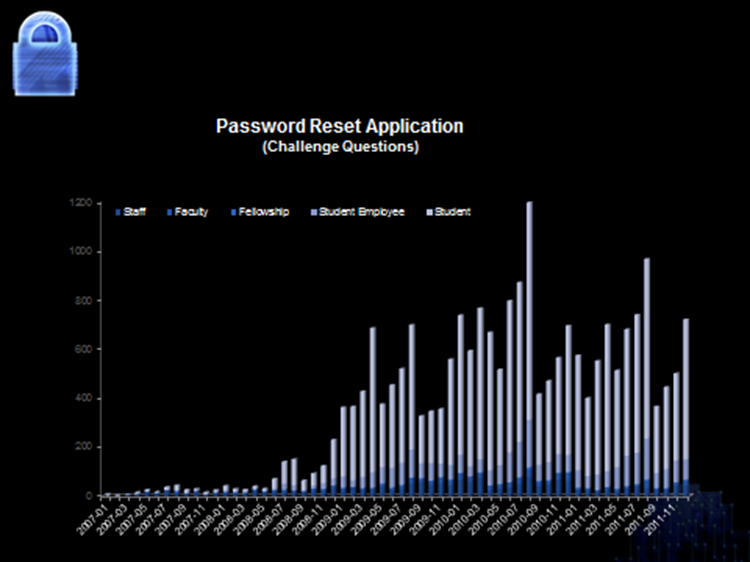 IT Security Metrics
Impact Metrics
Helps assess the overall impact of an institution’s information security program.
Institution-specific and focus on specific information security goals.
Can quantify the degree of institutional risk reduction.
High-level IT security metric.
Poll Question
Which of the following is an impact metric?
Reduction in sensitive data exposures due to stolen laptops
% increase over time of departments with updated BCP/DR plans
IT Security Metrics
Examples of Impact Metrics
Reduction in sensitive data exposures due to stolen laptops
Outcome of a 48-hour power outage in a central administration building
Change (over a defined period of time) of the number of enterprise system applications containing Social Security numbers
Poll Question
What type of IT Security Metrics are you using at your institution?
None
All (we rock!)
Some
Implementation
Effectiveness
Impact
IT Security Metrics
Who is your audience?
Campus Executives
Business Leaders
IT Groups
Peers
Other Institutions
IT Security Metrics
For all audiences, it’s important to:
Establish proper context
Communicate growth (or reduction) over time
Communicate long-term vision
Transparency in creating the metric
IT Security Metrics
For campus executives and business leaders, you also must:
Link security posture to the needs of the institution
Tie in long-term strategy and mission/vision
Communicate operational credibility
Protect brand reputation
Demonstrate compliance

That’s a lot for a metric program to do!
Poll Question
What type of message is most important to your executive audience?
Tie to mission
Operational credibility
Brand reputation
Compliance posture
Risk posture
All of the above (we write a lot of reports)
Poll Question
What resources can help me out in designing IT Security Metrics?
(It’s a trick question.)
IT Security Metrics
EDUCAUSE, “7 Things You Should Know about IT Security Metrics”
EDUCAUSE, “Guide to IT Security Metrics” https://wiki.internet2.edu/confluence/display/itsg2/Effective+Security+Metrics 
NIST SP 800-55
Agenda
Benchmarking IT Security
A benchmarking service used by colleges and universities since 2002 to inform their IT strategic planning and management.
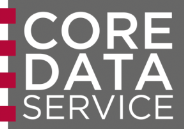 [Speaker Notes: CDS overview


Must complete m1 and m7 to get security data]
Reporting for Information Security Officers
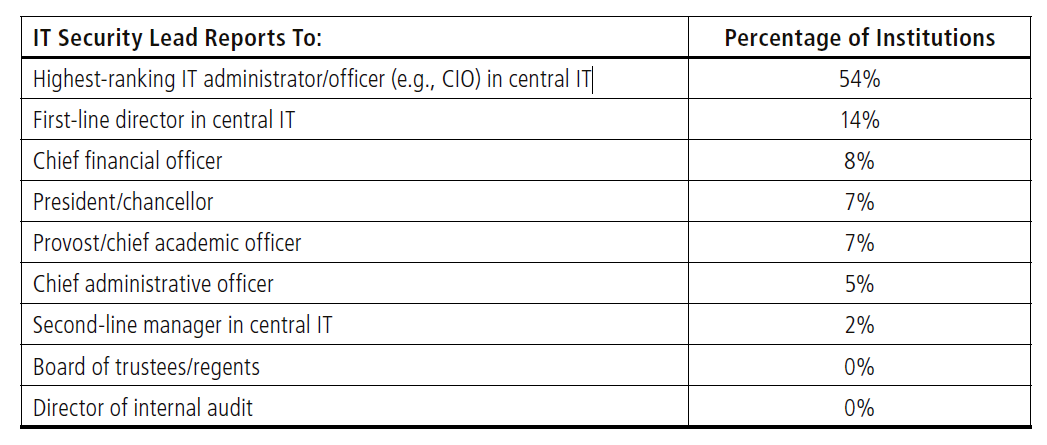 CDS 2011 – Module 7, Question 3
[Speaker Notes: The institutional lead for information security generally reports into the IT organization,
most often directly to the CIO (see Table 21), but in more than one in four
institutions (27%), the information security lead reports to a non-IT officer, most
likely because in many cases the CIO also serves as the information security lead.

Even the title of the lead information security role is highly variable. It is difficult
to imagine another role so important to IT whose title ranges from vice president to
coordinator, but that is true of the lead information security role. Executive or officer
titles are most common (in 35% of institutions), but 8% of information security leads
are managers, and another 8% are line staff. Another 20% are directors, and 29%
of CIOs occupy the role. This latter arrangement is much less common in doctoral
institutions (5%) and more frequent in associate’s and non-liberal arts BA colleges
(34% and 39%, respectively). Module 7, Question 1]
% of FTE Allocated to Lead Information Security Role
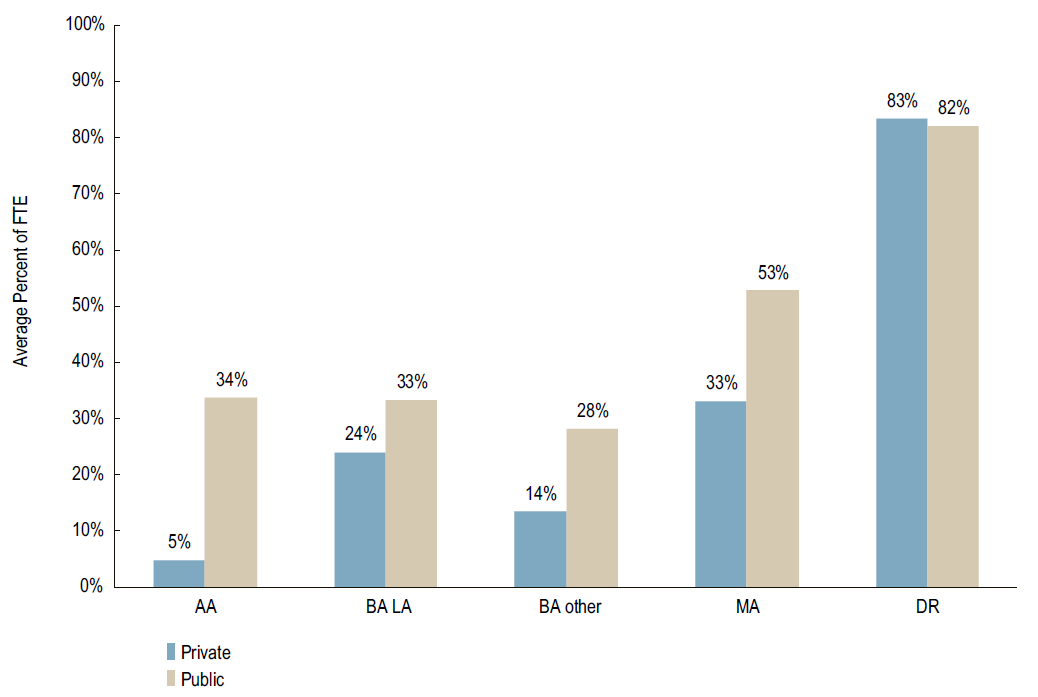 CDS 2011 – Module 7, Question 2
[Speaker Notes: Information security is a part-time role at most institutions, with only 29% dedicating
a full-time FTE to the role, and 22% devoting less than 10% of a FTE. The
allocation differs according to both Carnegie Classification and control, with public
institutions generally allocating more of an FTE to the lead information security role
than private institutions. Even at doctoral institutions, however, the average allocation
is less than full time (see Figure 34).]
Information Security’s Responsibilities
Incident response, management, and communication
Security awareness, education, and training
Processing violations of the Acceptable Use Policy


Review or signoff on security protocols in research projects
79%
.  .  .
22%
CDS 2011 – Module 7, Question 5
[Speaker Notes: W hic h of the follow ing are responsibilities of IT sec urity in your institution?

Of 20 potential information security responsibilities, the most widespread are
incident response, management, and communication; security awareness, education,
and training; and processing violations of the acceptable use policy (all at 79%
of institutions). Least common is review or signoff on security protocols in research
projects (22%). There are often wide variations in Carnegie Classifications, but the
only significant difference in control was for liaison with law enforcement (at 66% of
public institutions and 52% of private) and firewall operation and management (at
60% of public and 74% of private). See Figure 35 for details.]
Information Security Activities
14
Average number of security activities institutions employ
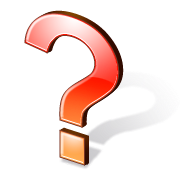 CDS 2011 – Module 7, Question 6 -10, 12
[Speaker Notes: W hic h of the follow ing are responsibilities of IT sec urity in your institution?

Of 40 information security activities listed in the survey, institutions employ an
average of 14. Even doctoral institutions do not average more than 18. The five
activities conducted in more than three-fourths of institutions are:
•• Set up and maintain a firewall at external Internet connection(s)
•• Require all critical systems to be expeditiously patched or updated
•• IT security personnel have authority and ability to disable a network port
if a device has been detected violating institutional policy or disrupting
network services
•• Require institutionally owned or leased computers to be expeditiously
patched or updated
•• Set up and maintain an enterprise directory
These practices vary based on institutional type (see Table 22).]
Top 5 Information Security Activities
Set up and maintain a firewall at external Internet connection(s)
Require all critical systems to be expeditiously patched or updated
IT security personnel have authority and ability to disable a network port if a device has been detected violating institutional policy or disrupting network services
Require institutionally owned or leased computers to be expeditiously patched or updated
Set up and maintain an enterprise directory
CDS 2011 – Module 7, Question 6 -10, 12
[Speaker Notes: W hic h of the follow ing are responsibilities of IT sec urity in your institution?

Of 40 information security activities listed in the survey, institutions employ an
average of 14. Even doctoral institutions do not average more than 18. The five
activities conducted in more than three-fourths of institutions are:
•• Set up and maintain a firewall at external Internet connection(s)
•• Require all critical systems to be expeditiously patched or updated
•• IT security personnel have authority and ability to disable a network port
if a device has been detected violating institutional policy or disrupting
network services
•• Require institutionally owned or leased computers to be expeditiously
patched or updated
•• Set up and maintain an enterprise directory
These practices vary based on institutional type (see Table 22).]
Topics coming in CDS 2012
Central IT’s responsibility for IT security practices vs. other departments (CDS 2012 – Module 7, Question 5)
Institutional membership to federations (CDS 2012 – Module 7, Question 8)
Network protection practices (CDS 2012 – Module 7, Question 9)
Support for certification (CDS 2012 – Module 7, Question 13)
Benchmarking with CDS
For IT Security Metrics
Compares your institution to others w/r/t reporting structure (Q1-6)
Helps benchmark progress (Q6-11)
Help define additional resource needs (Q4-5, 11, 13)
Validate your program (Q4, 5, 9-11)
THANK YOU